HOẠT ĐỘNG  KHỞI ĐỘNG
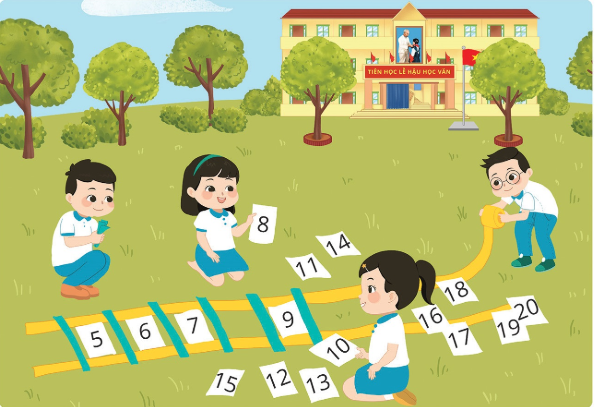 Quan sát tranh
BẢNG CÁC SỐ TỪ 1 ĐẾN 100
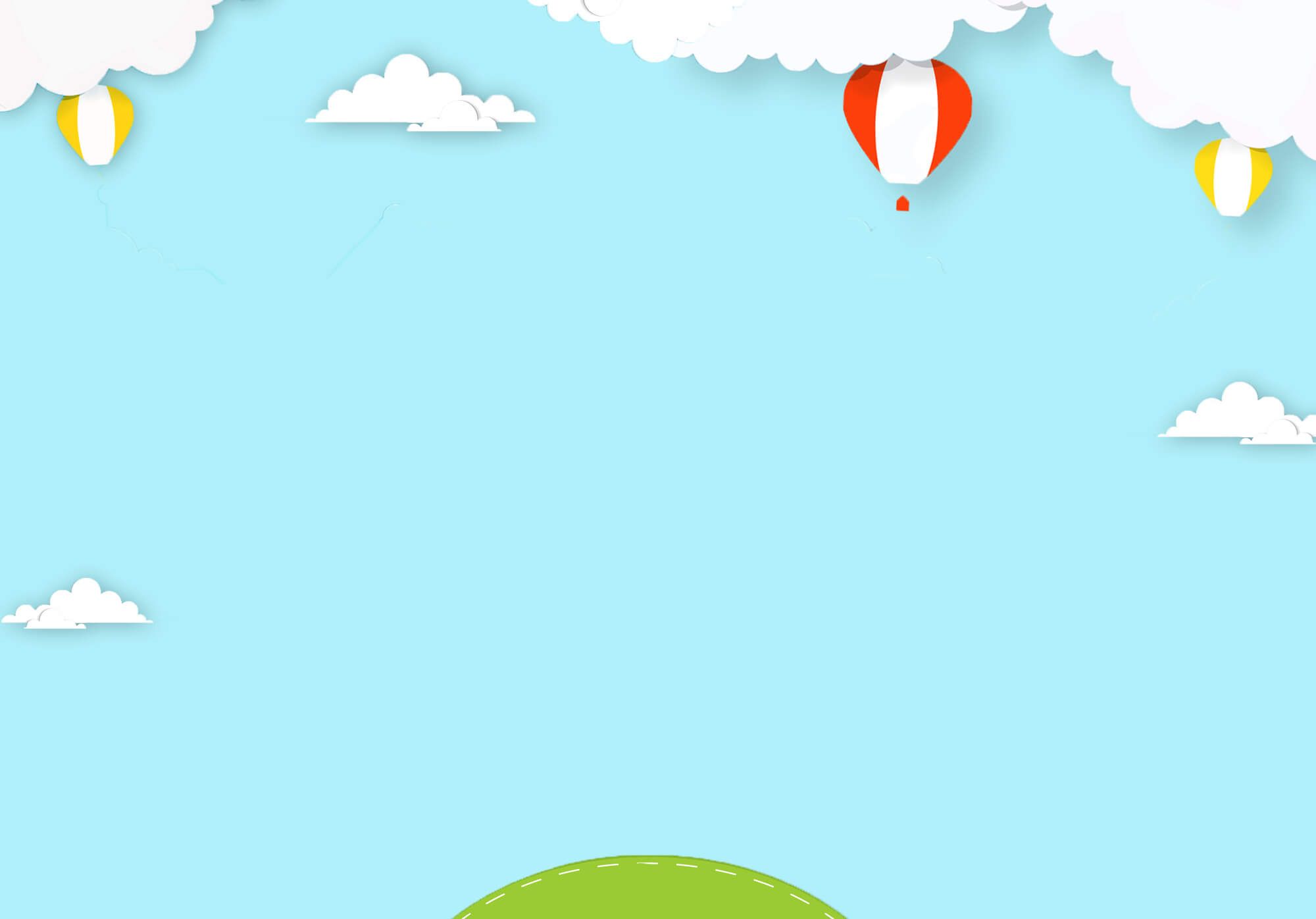 Toán
Bài 49: SO SÁNH CÁC SỐ 
			TRONG PHẠM VI 100
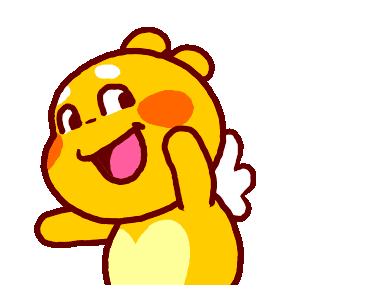 SO SÁNH CÁC SỐ TRONG PHẠM VI 30
3 đứng trước 8, 8 đứng sau 33 bé hơn 8, 8 lớn hơn 3
3 < 8                       8 > 3
SO SÁNH CÁC SỐ TRONG PHẠM VI 30
14 đứng trước 17, 17 đứng sau 1414 bé hơn 17, 17 lớn hơn 14
14 < 17                      17 > 14
SO SÁNH CÁC SỐ TRONG PHẠM VI 30
22 đứng trước 29, 29 đứng sau 2222 bé hơn 29, 29 lớn hơn 22
22 < 29                     29 > 22
SO SÁNH CÁC SỐ TRONG PHẠM VI 60
SO SÁNH CÁC SỐ TRONG PHẠM VI  100
Trong dãy số từ 1 đến 100:
+ Số đứng trước bé hơn số đứng sau.
+ Số đứng sau lớn hơn số đứng trước.
HOẠT ĐỘNG THỰC HÀNH
a) Số?
1
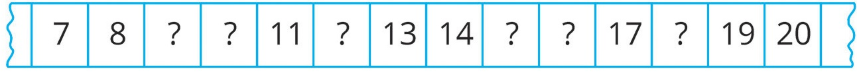 10
18
12
15
9
16
b) Điền dấu > < ?
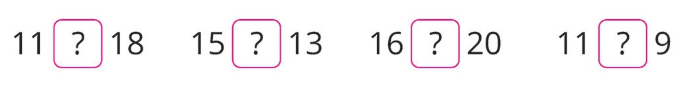 >
<
>
<
2
a) Số?
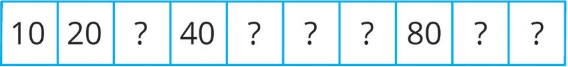 50
60
100
70
90
30
b) Điền dấu > < = ?
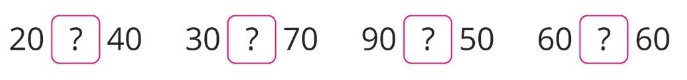 <
>
=
<
3
a) Số?
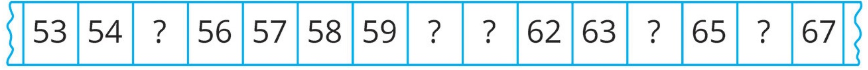 55
60
61
66
64
b) Điền dấu > < = ?
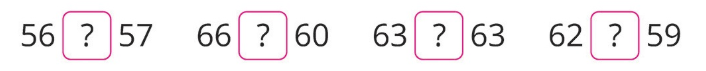 >
<
=
>
HOẠT ĐỘNG  VẬN DỤNG
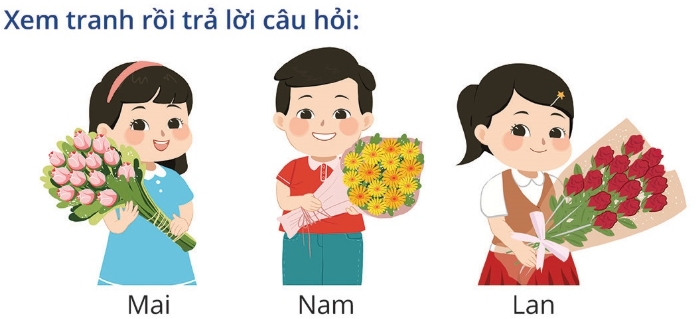 Bạn Lan
a) Bó hoa của bạn nào có nhiều bông hoa nhất?
Bạn Mai
b) Bó hoa của bạn nào có ít bông hoa nhất?
HOẠT ĐỘNG  CỦNG CỐ
TRÒ CHƠI ĐƯA
 KHỈ QUA SÔNG
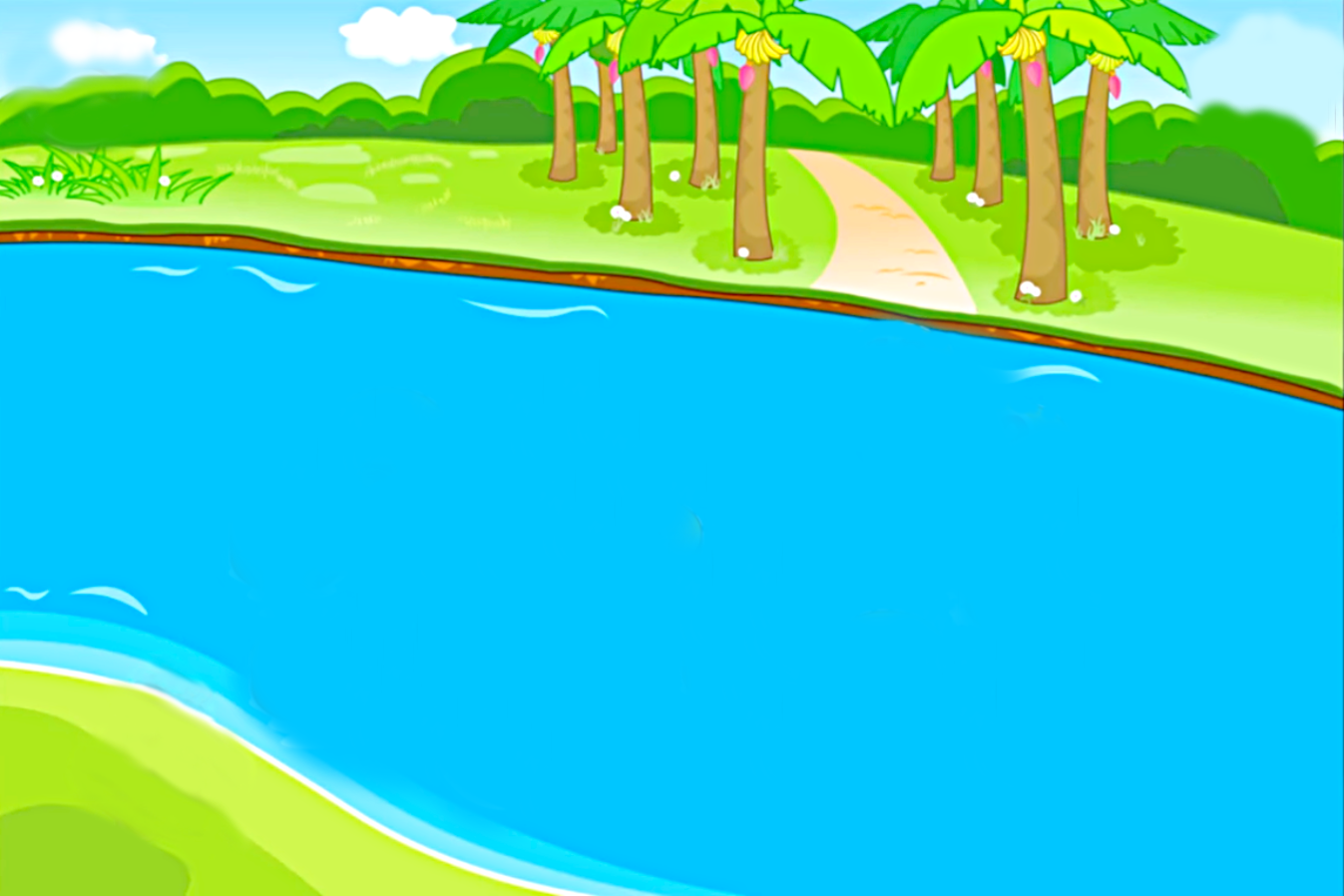 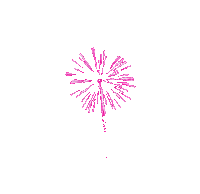 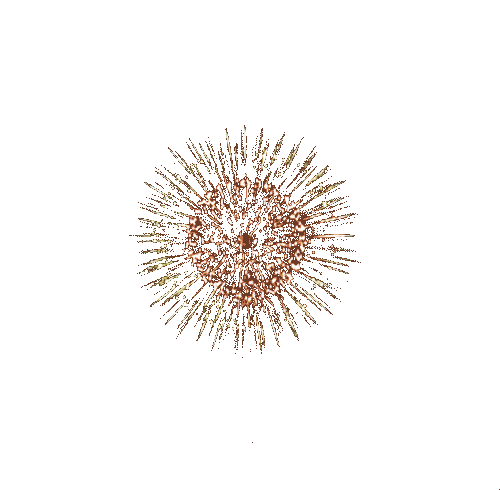 CHÚC MỪNG
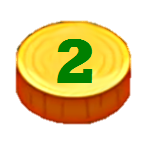 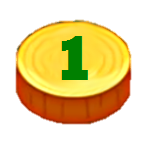 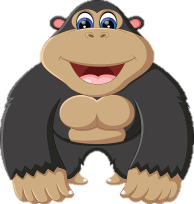 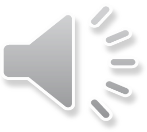 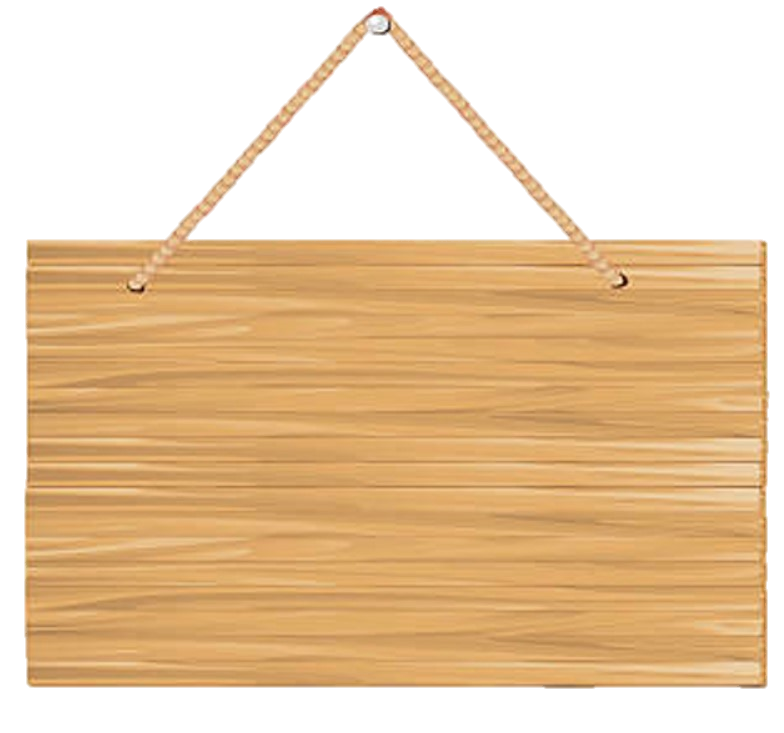 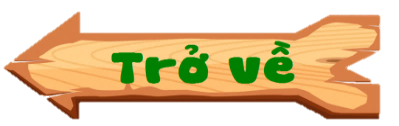 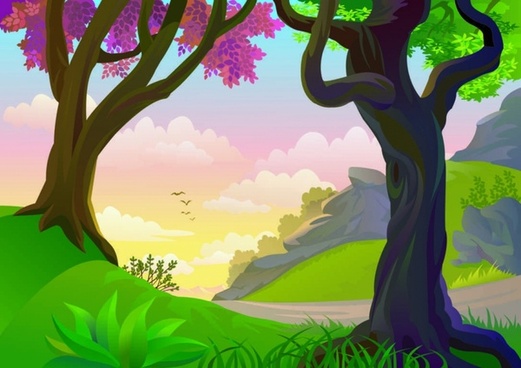 Điền > < =
86		67
?
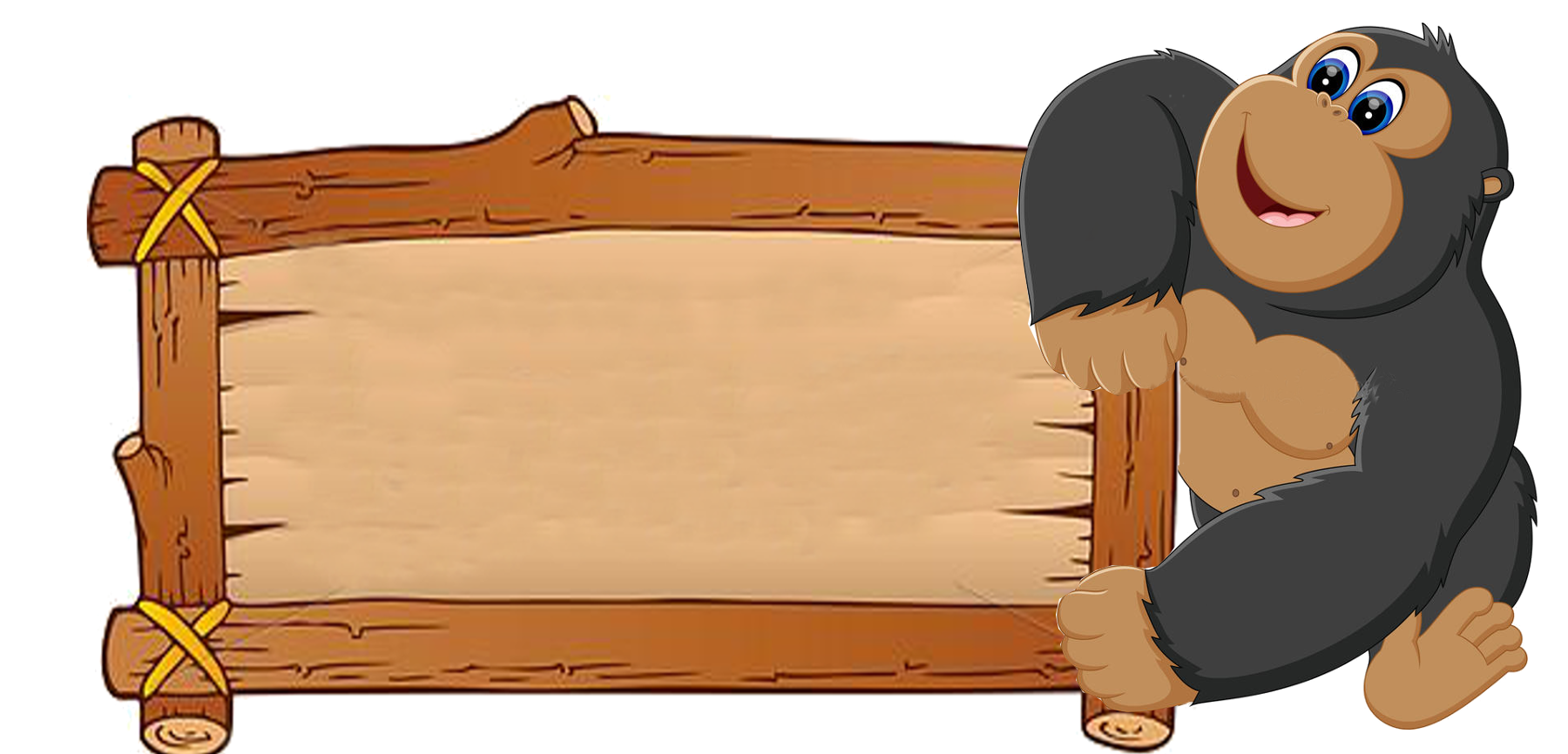 Đáp án:  86 > 67
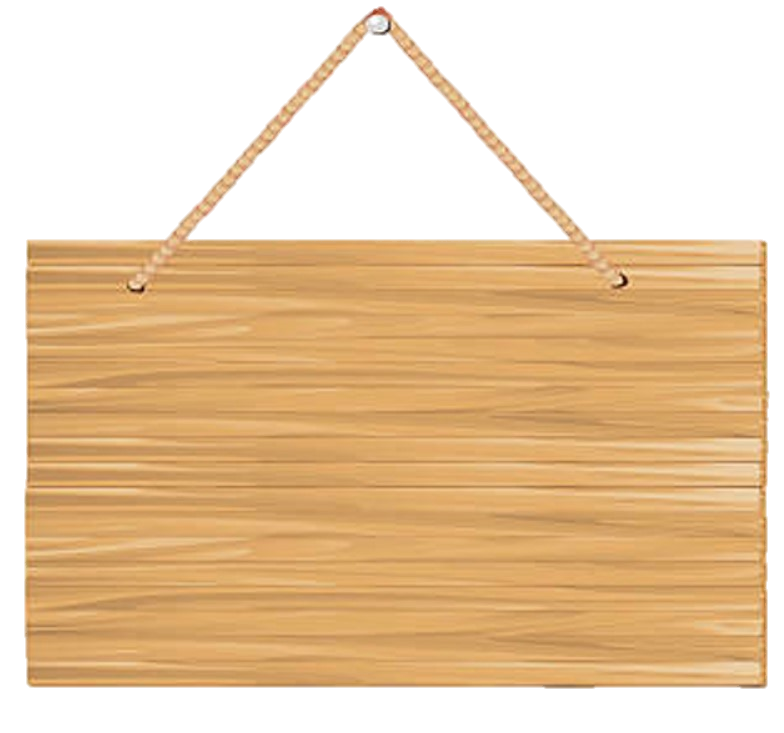 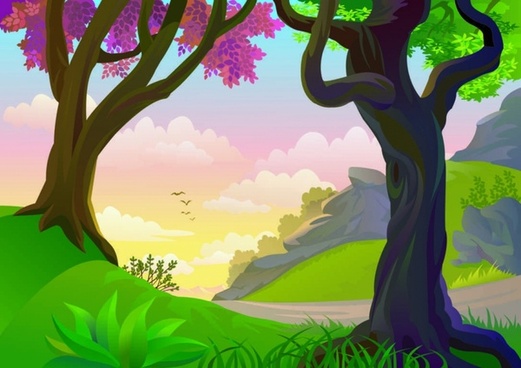 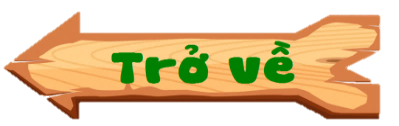 Điền số thích hợp vào ô trống
51
49
50
45
46
47
?
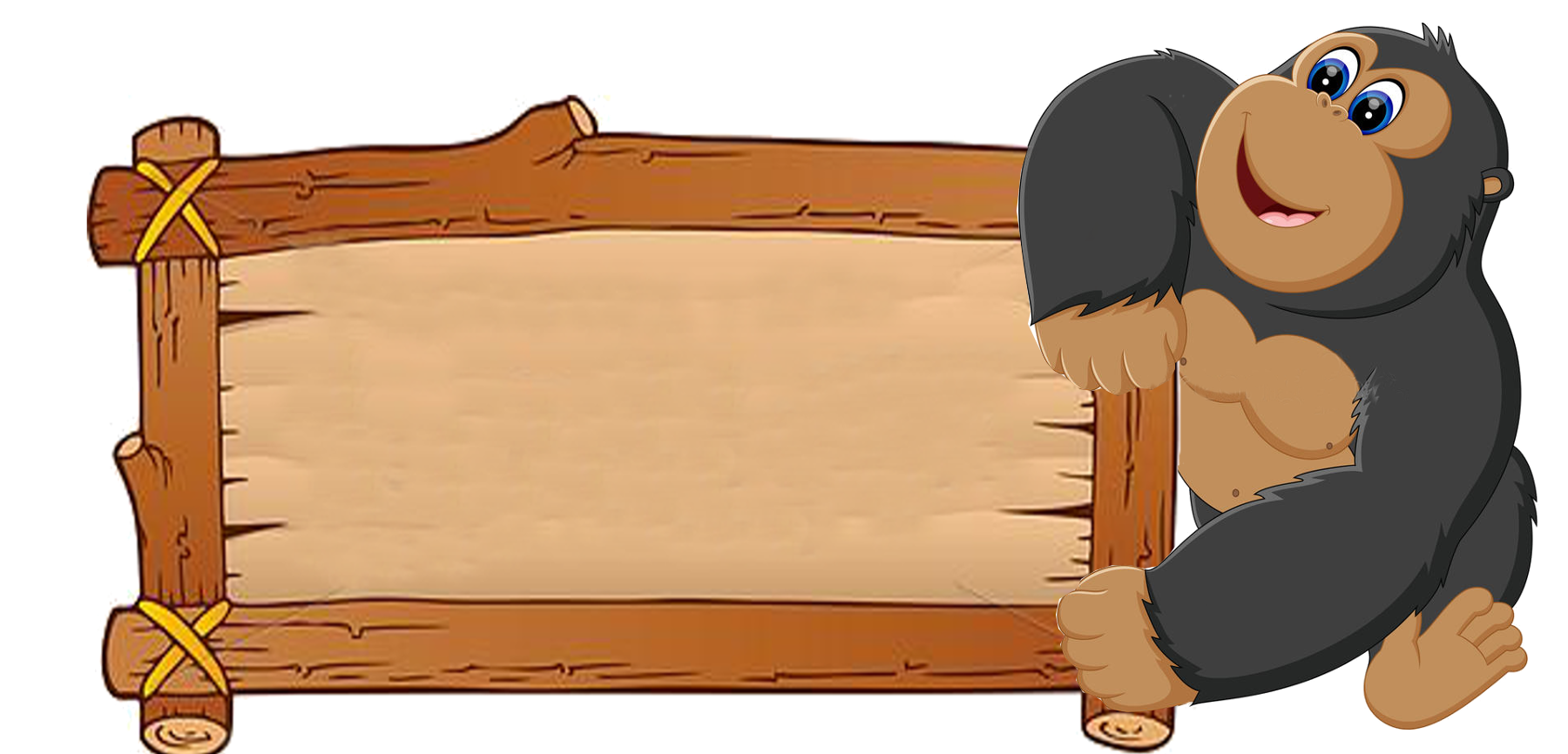 Đáp án: 48
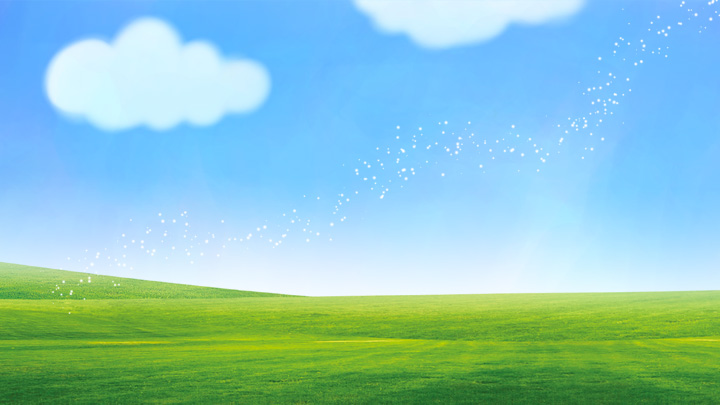 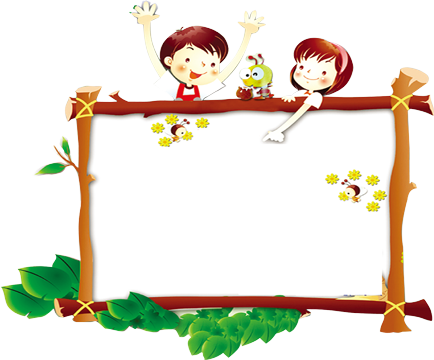 校园
安全
DẶN DÒ
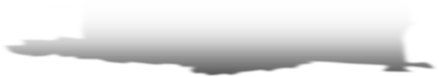 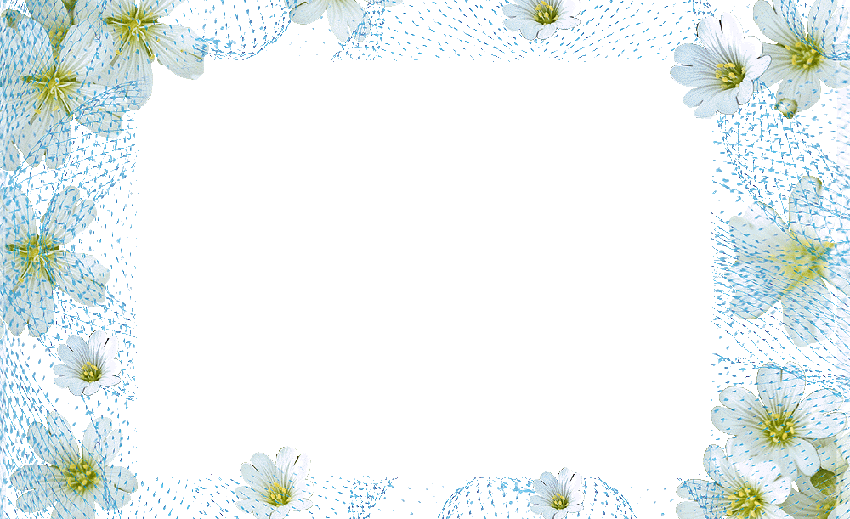 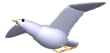 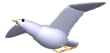 TẠM BIỆT VÀ
HẸN GẶP LẠI CÁC EM !
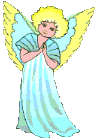 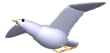 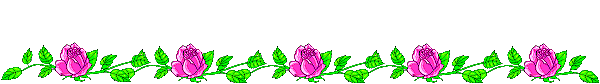 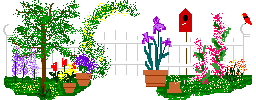